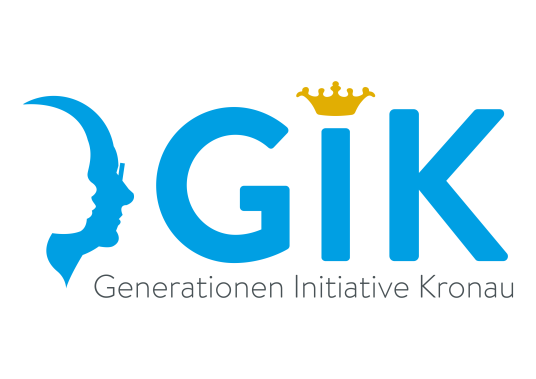 An alle künftigen Autofahrer-innenAutor: Manfred Haas
Mitglied der Generationen Initiative Kronau
und ehrenamtlicher Beauftragter für die 
Belange von Menschen mit Behinderungen
der Gemeinde Kronau
Verantwortlich: GIK - Manfred Haas
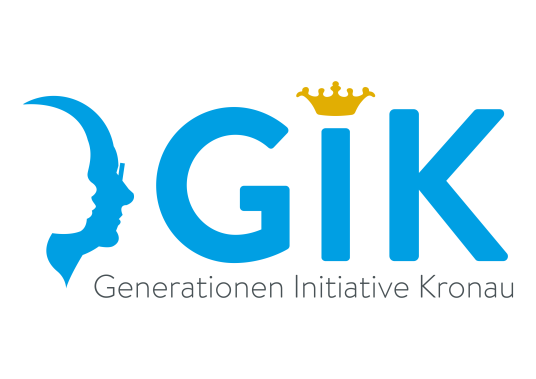 Da meine Frau an den Rollstuhl gebunden ist, kenne ich in Kronau sehr viele Barrieren.Eine Art davon …
Verantwortlich: GIK - Manfred Haas
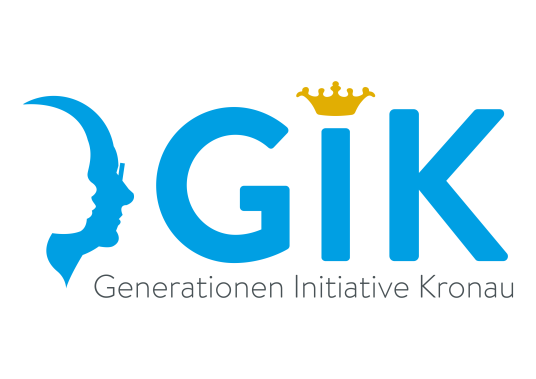 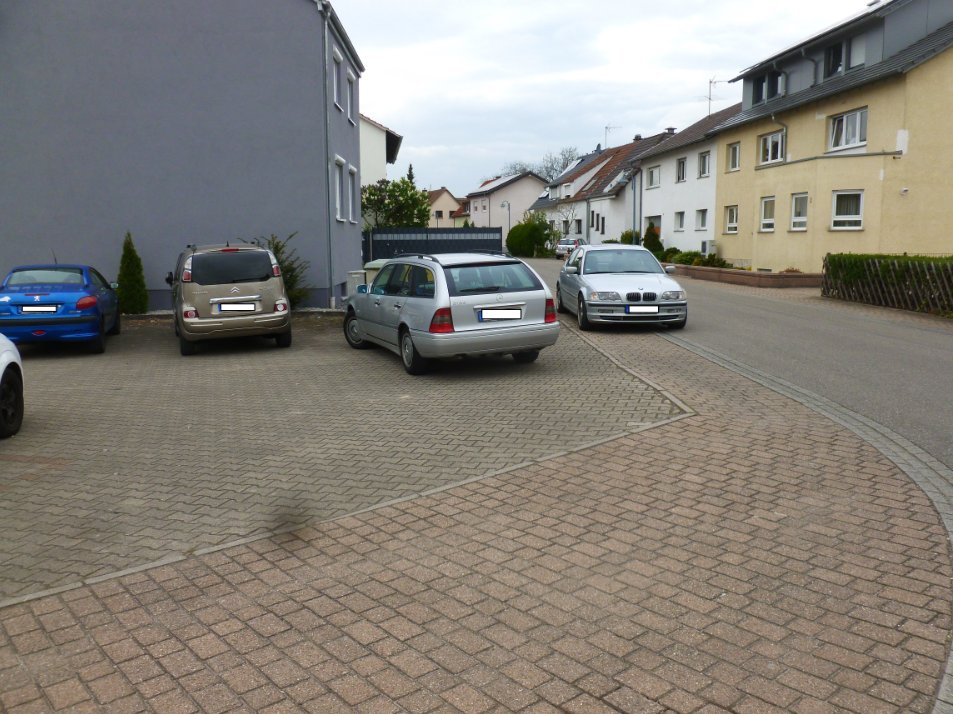 Text
Verantwortlich: GIK - Manfred Haas
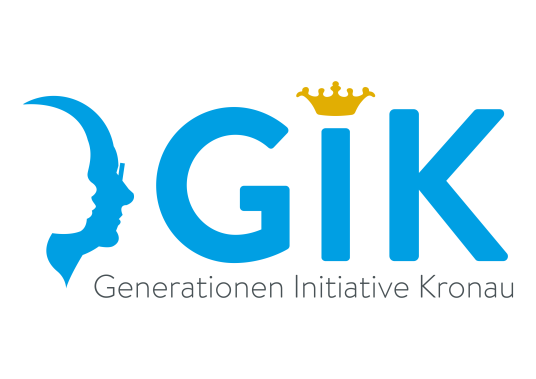 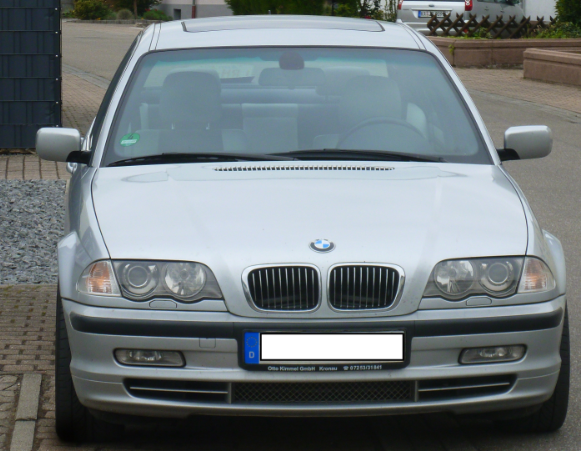 Text
Verantwortlich: GIK - Manfred Haas
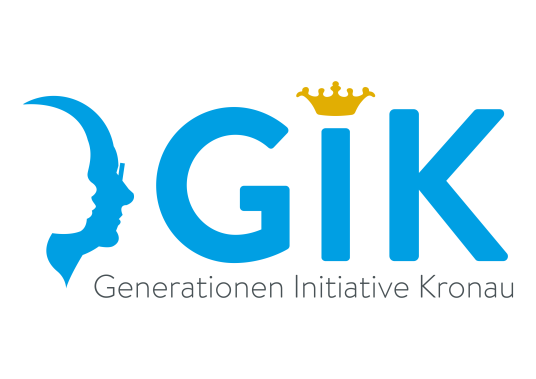 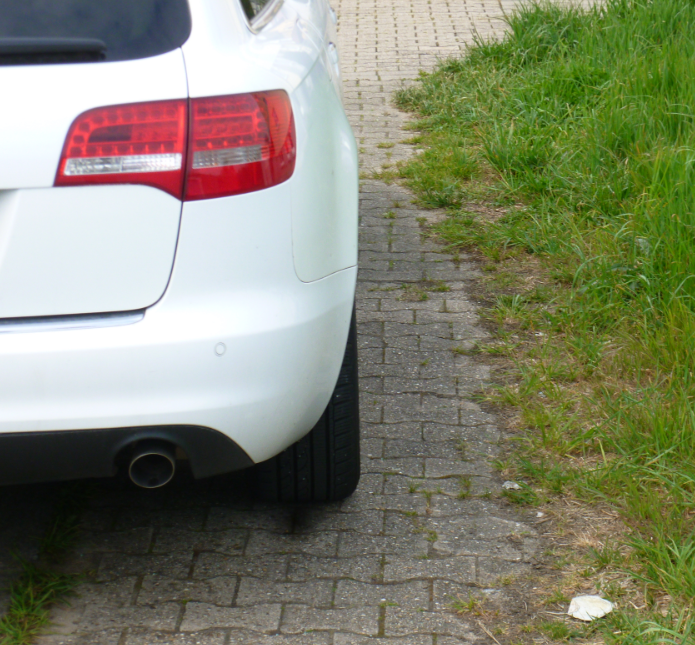 BarrierefreiAutor: Manfred Haas
Text
Verantwortlich: GIK - Manfred Haas
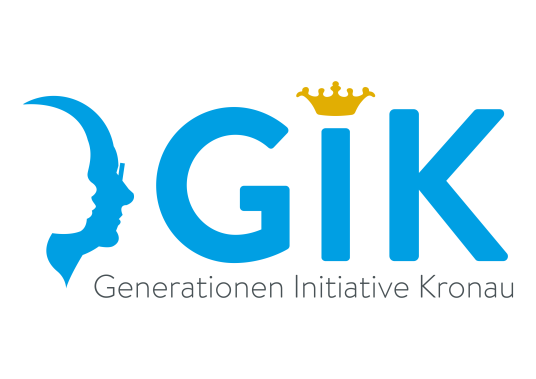 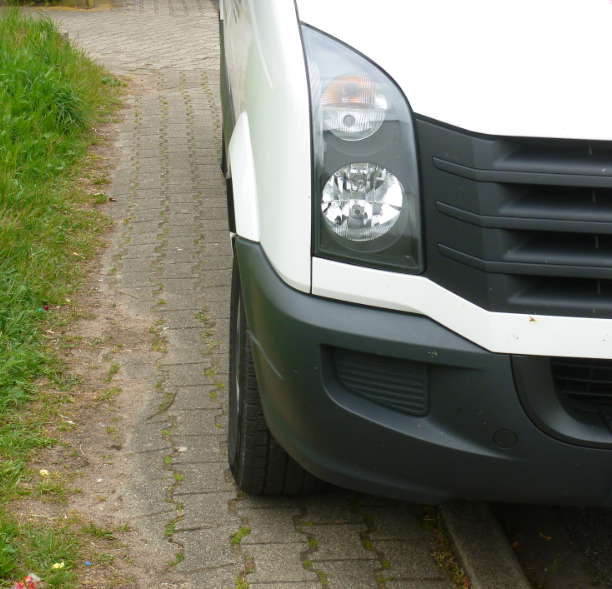 Text
Verantwortlich: GIK - Manfred Haas
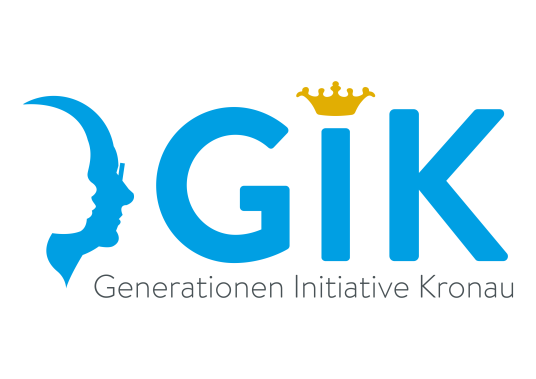 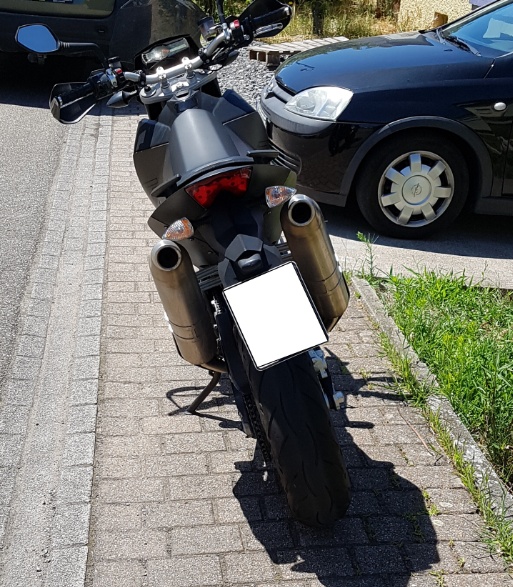 Text
Verantwortlich: GIK - Manfred Haas
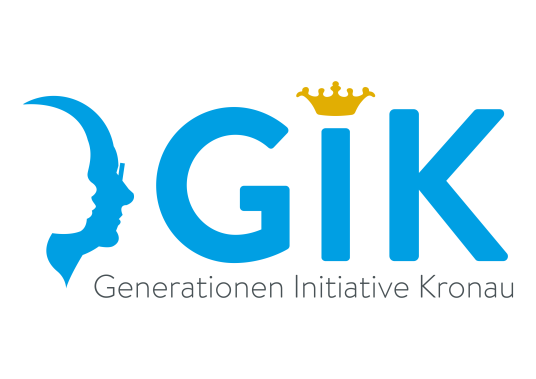 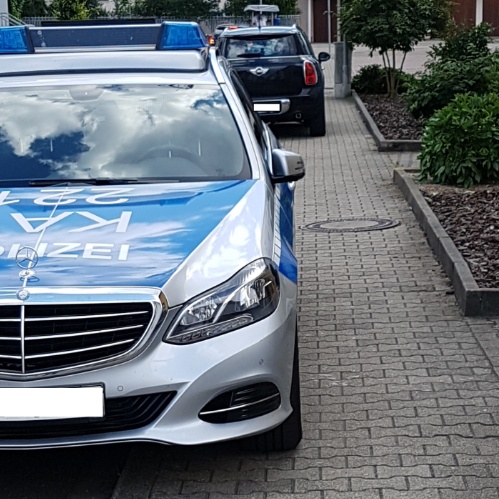 Text
Verantwortlich: GIK - Manfred Haas
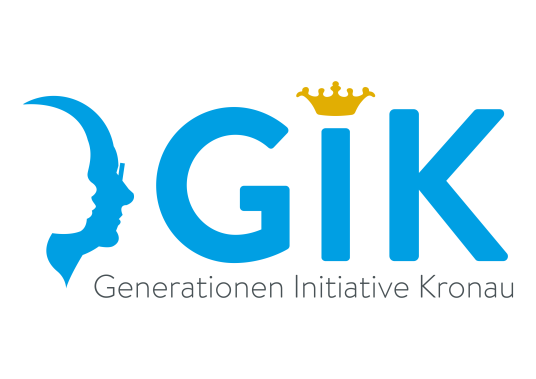 Ist das Parken auf dem Gehweg überhaupt erlaubt?
Verantwortlich: GIK - Manfred Haas
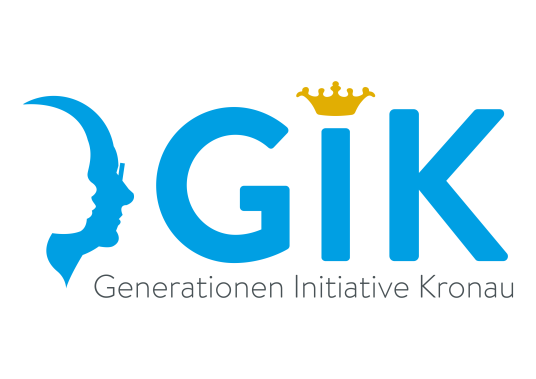 Ja,
…wenn dies durch eines der folgenden oder ähnlichen Schilder erlaubt ist.
…wenn das zul. Gesamtgewicht von 2,8 t nicht überschritten wird.
Verantwortlich: GIK - Manfred Haas
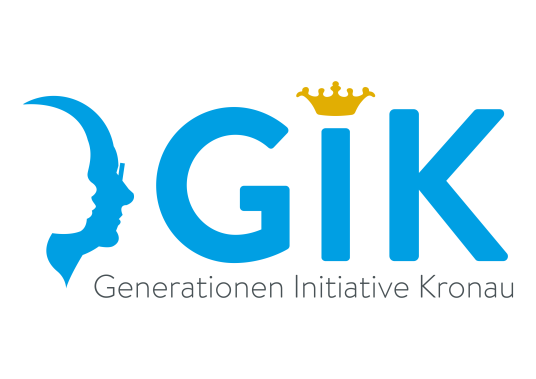 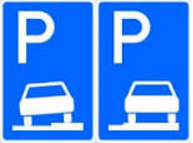 Es ist sogar vorgeschrieben,
wenn entsprechende Markierungen vorhanden sind.
Verantwortlich: GIK - Manfred Haas
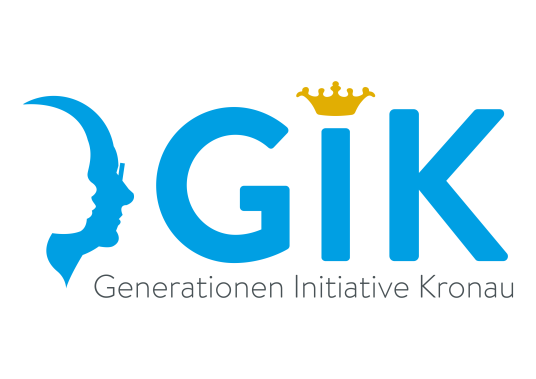 Ansonsten ist das Parken auf Gehwegen eigentlich unzulässig.
Allgemein geduldet wird das Parken jedoch, wenn die Durchgangsbreite mit einem Kinderwagen oder Rollstuhl gewährleistet ist.
Hierfür ist in aller Regel mindestens eine restliche Gehwegbreite von
1 Meter erforderlich.
Verantwortlich: GIK - Manfred Haas
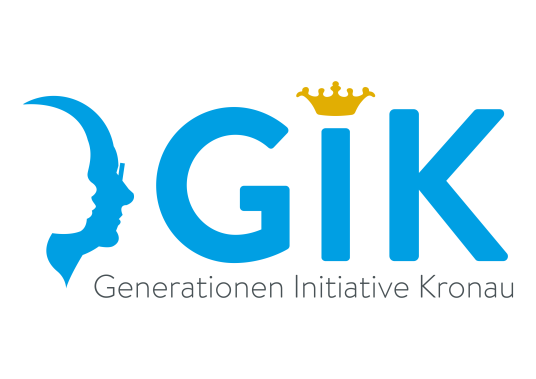 Dabei zählt die Außenkante des Außenspiegels!
Verantwortlich: GIK - Manfred Haas
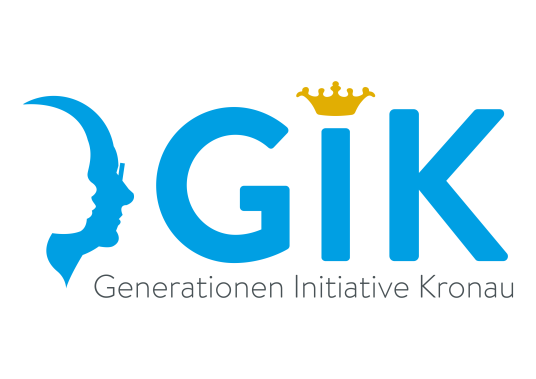 Wem schadet ein solches Fehlverhalten, wie es in den Beispielen zu sehen war?
Verantwortlich: GIK - Manfred Haas
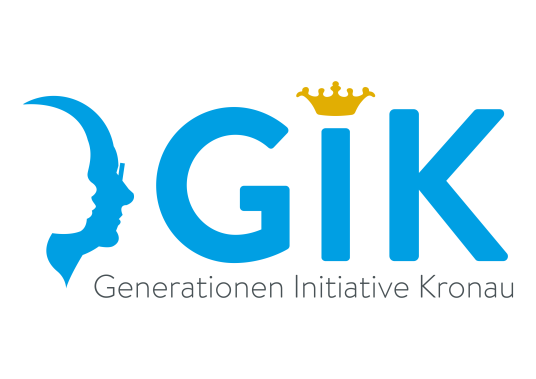 Personen
mit Rollstuhl
 mit Rollator und deren Begleitpersonen
 mit Kinderwagen
 mit E-Mobil
 mit Gehhilfen
 Schulkindern
Kindern bis 8 Jahren, die mit dem 
  Fahrrad auf dem Gehweg fahren müssen!
 Kindern zwischen 8 Jahren und 10 Jahren, die mit
  dem Fahrrad auf dem Gehweg fahren dürfen…
Verantwortlich: GIK - Manfred Haas
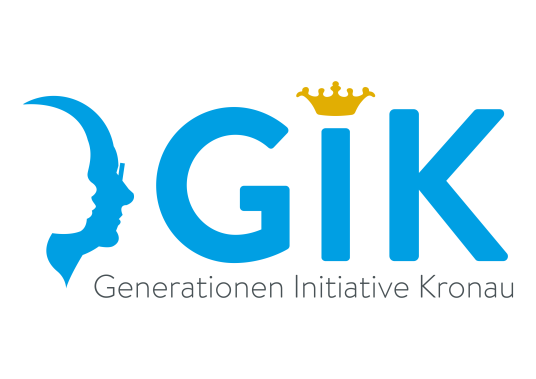 … und allen anderen Kronauer-innen,
die durch dieses Fehlverhalten gezwungen werden, auf die Straße auszuweichen, um ihren Weg fortsetzen zu können.
Denn:
Durch das Parken auf Gehwegen verschleißen diese schneller (Rinnenbildung, Löcher).
Und deren Sanierung kostet auch Ihr Geld!
Verantwortlich: GIK - Manfred Haas
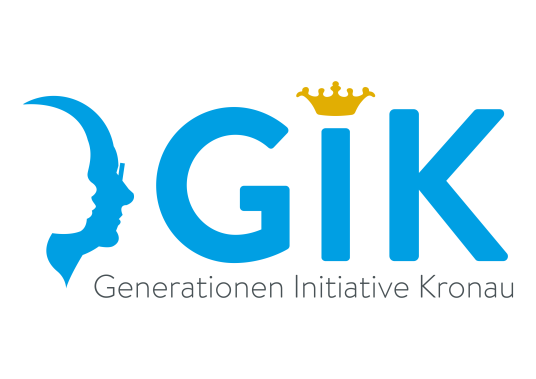 Und es schadet den Falschparkern selbst.

Ab dem Herbst hat Kronau einen eigenen Vollzugsdienst.
Der verteilt Knöllchen zum Teil auch außerhalb der üblichen Dienstzeiten!
Verantwortlich: GIK - Manfred Haas
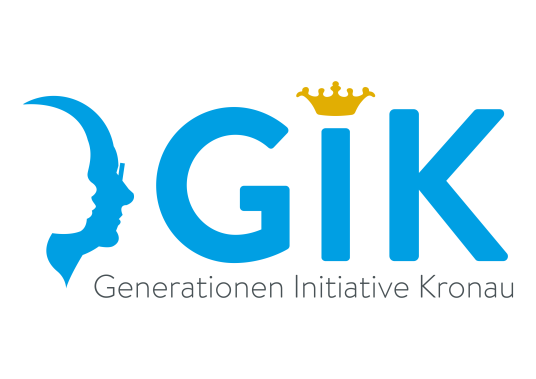 Weitere Barrieren:
Hupen
Kavalierstarts
Parken mit laufendem Motor
Parken auf Behindertenparkplätzen
Verantwortlich: GIK - Manfred Haas
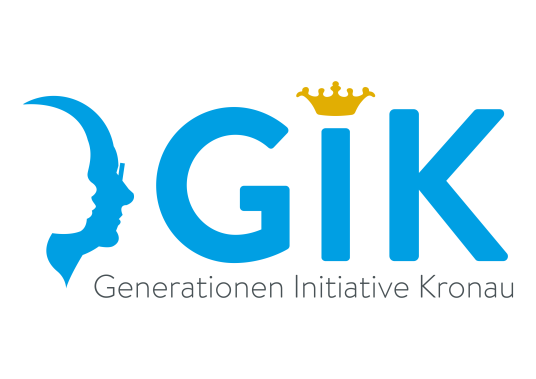 Da man als eingeschränkter Mensch schlecht oder gar nicht auf Gefahren, Belästigungen und andere Barrieren reagieren kann, ist man diesen hilflos ausgeliefert.
Verantwortlich: GIK - Manfred Haas
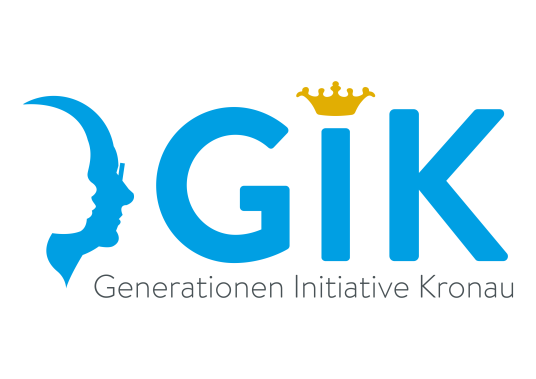 Daraus resultieren:

Ängste, Unsicherheiten, Wut und
das Gefühl von Hilflosigkeit.
Verantwortlich: GIK - Manfred Haas
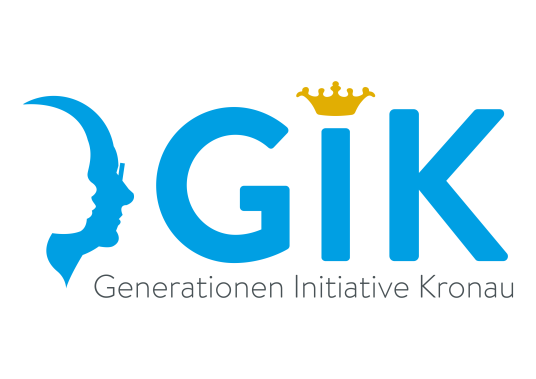 Nehmen Sie bitte Rücksicht auf die Schwächsten der Gesellschaft.
Denn diese haben es durch ihre Einschränkungen schon schwer genug!
Machen Sie es ihnen bitte nicht noch schwerer.
Verantwortlich: GIK - Manfred Haas
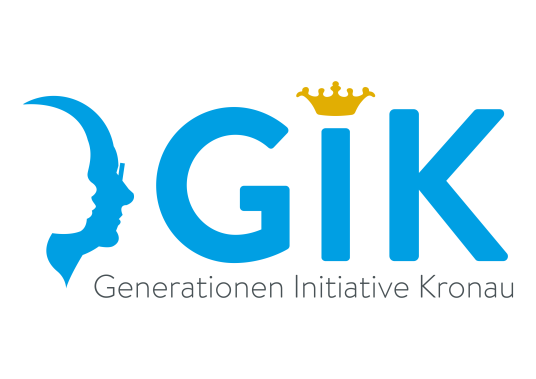 Haben Sie Fragen?Oder Anregungen?

Bitte her damit!
Verantwortlich: GIK - Manfred Haas
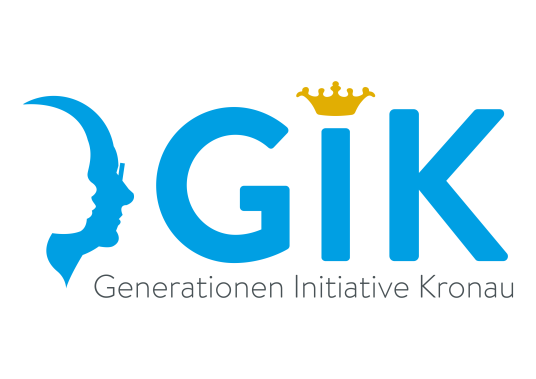 Weitere Infos zur GIK:

GIK Geschäftsstelle (im Rathaus):
Daniela Ledermann
Telefon: 07253/9402-38
Fax:	  07253/9402-50
E-Mail:	 GIK@Kronau.de

Web: 	www.generationen-initiative-kronau.de
Verantwortlich: GIK - Manfred Haas
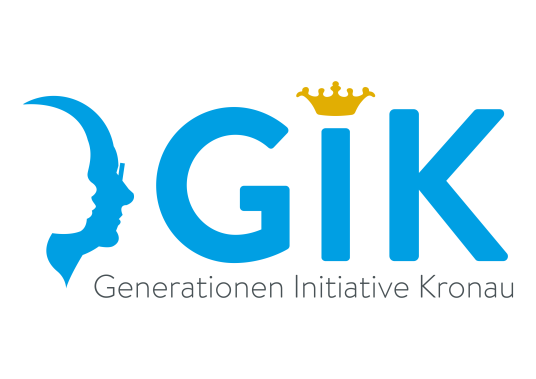 Vielen Dank für Ihre
Aufmerksamkeit.

Kommen Sie gut nach Hause!
Verantwortlich: GIK - Manfred Haas